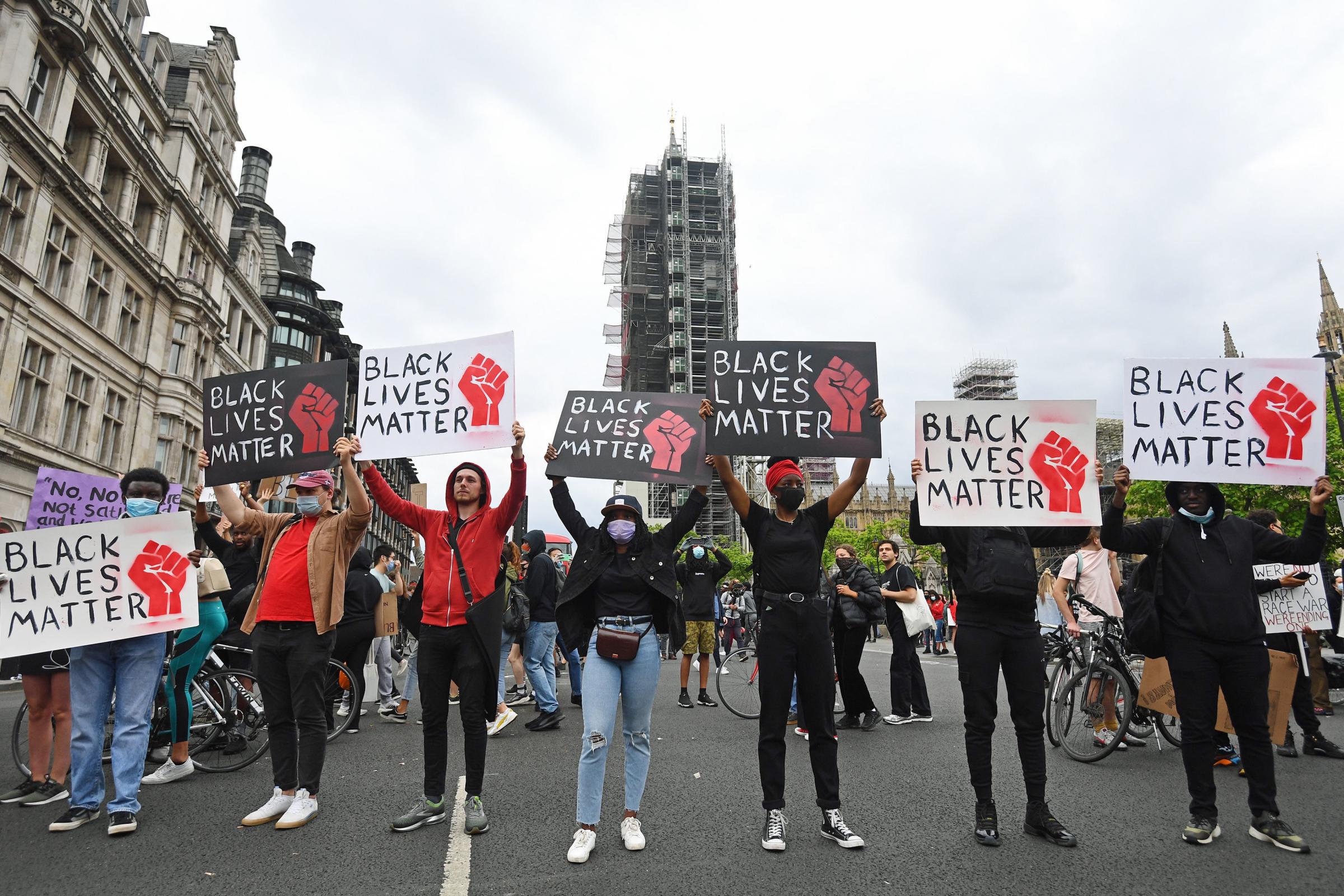 Monday 15th June 2020 Assembly
What is Racism?
What does “Black Lives Matter” mean?
There are many differences between people; one difference is the colour of our skin. It is important to make sure that all people are treated fairly, and that’s why lots of people all over the country and the world are part of the Black Lives Matter movement.
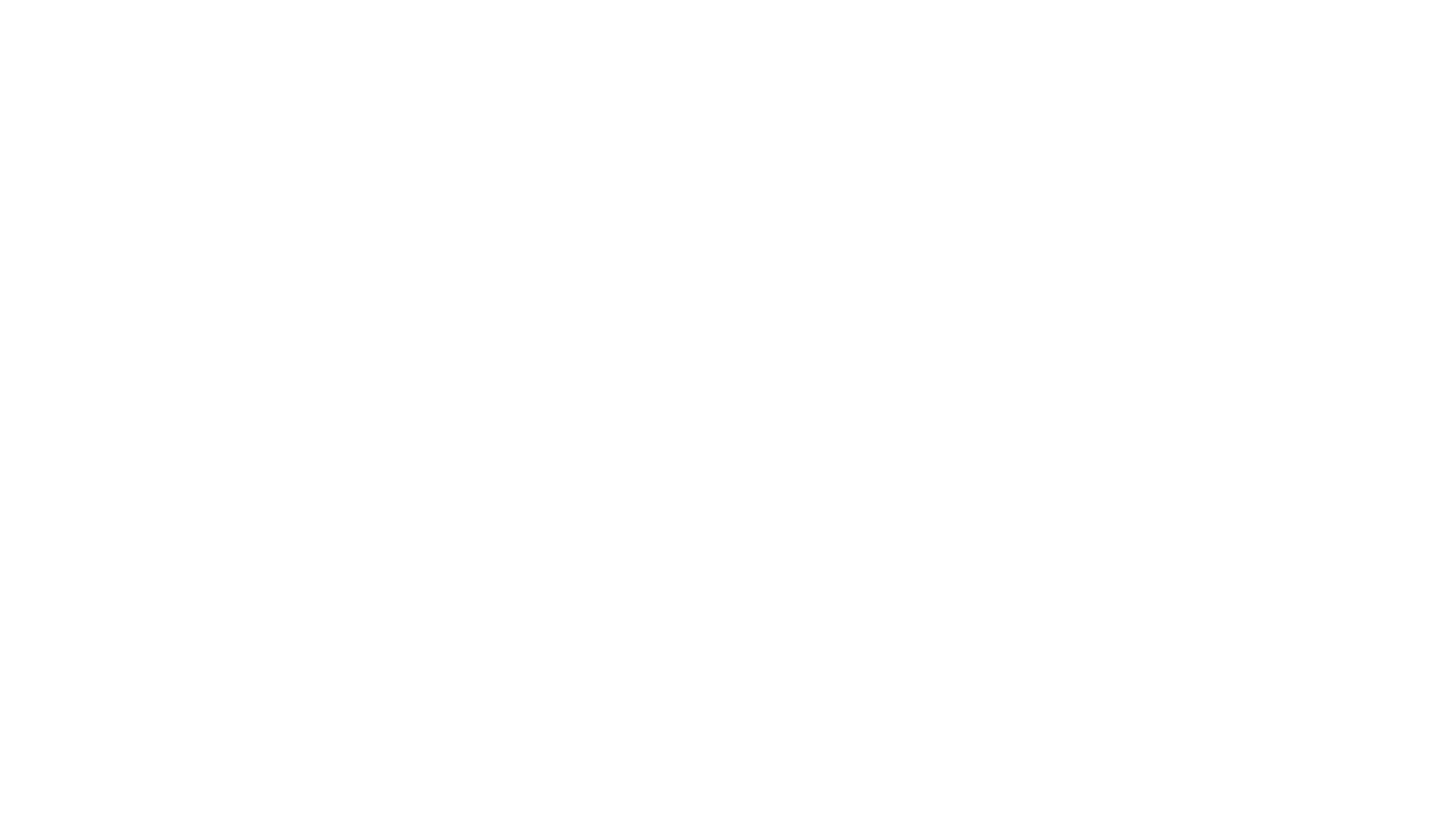 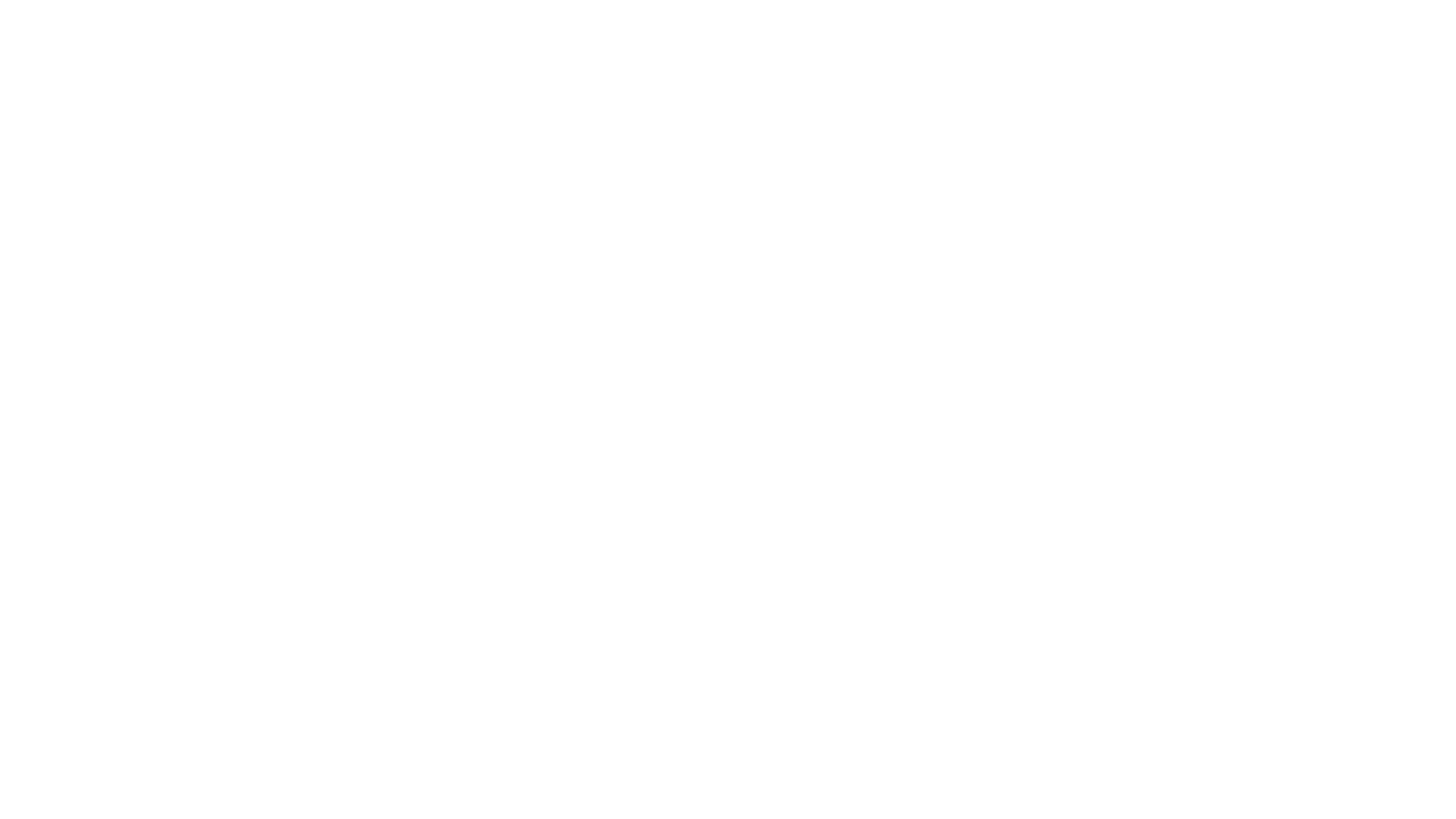 Racism is when you treat someone differently and unfairly because; of the colour of their skin or they are from a different country or their culture is different.
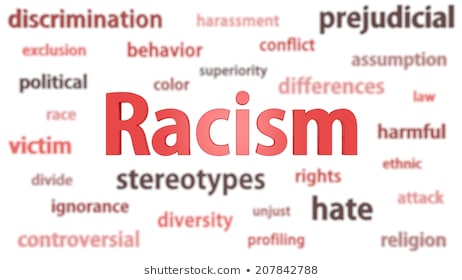 Racism and racist bullying can include:
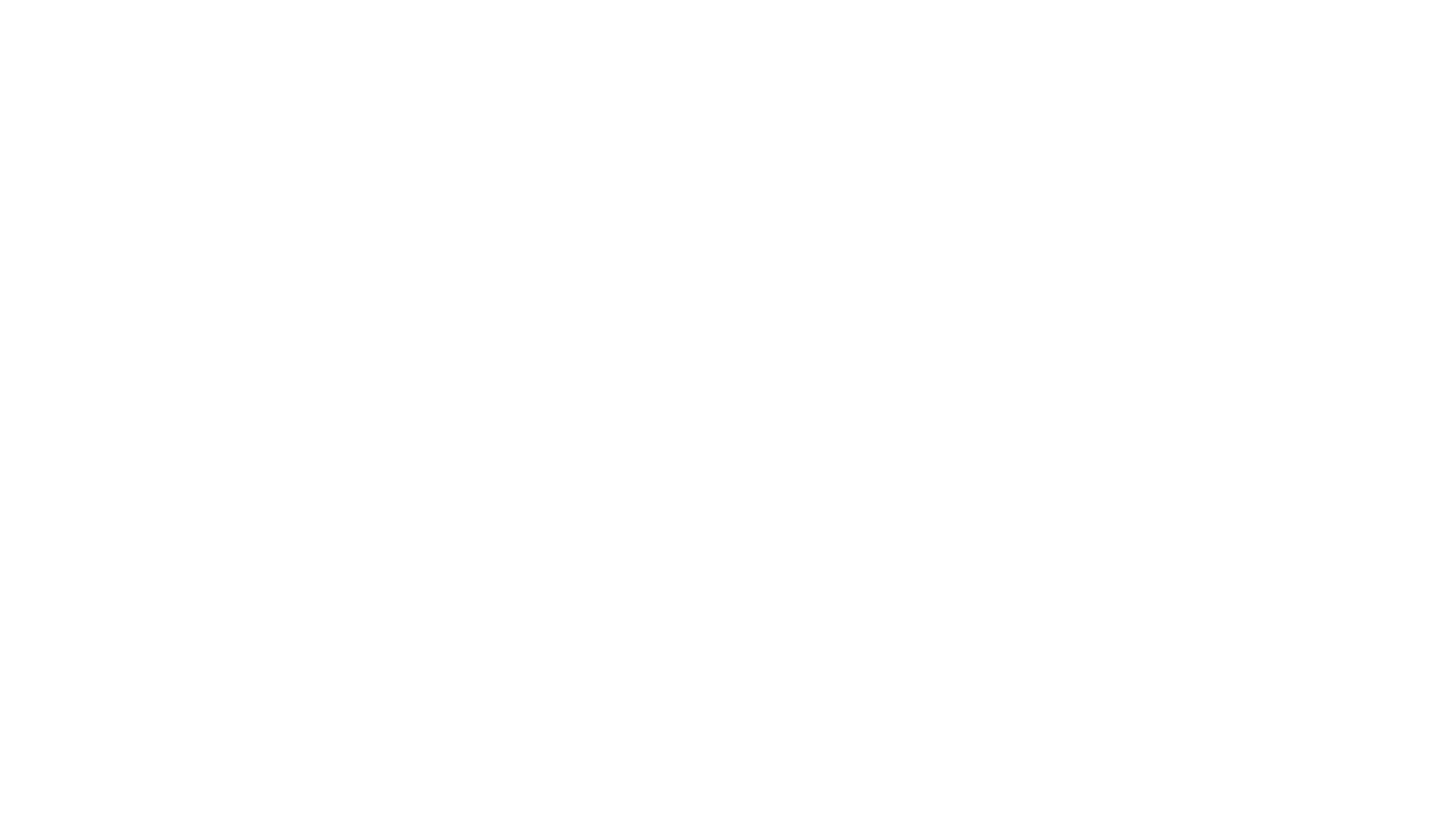 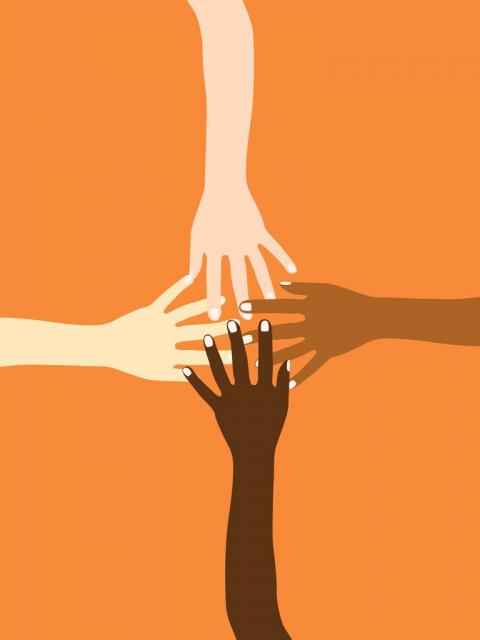 Everybody is important and has the right to be safe and happy.
Watch this video to understand a bit more about how it feels when you experience racism.
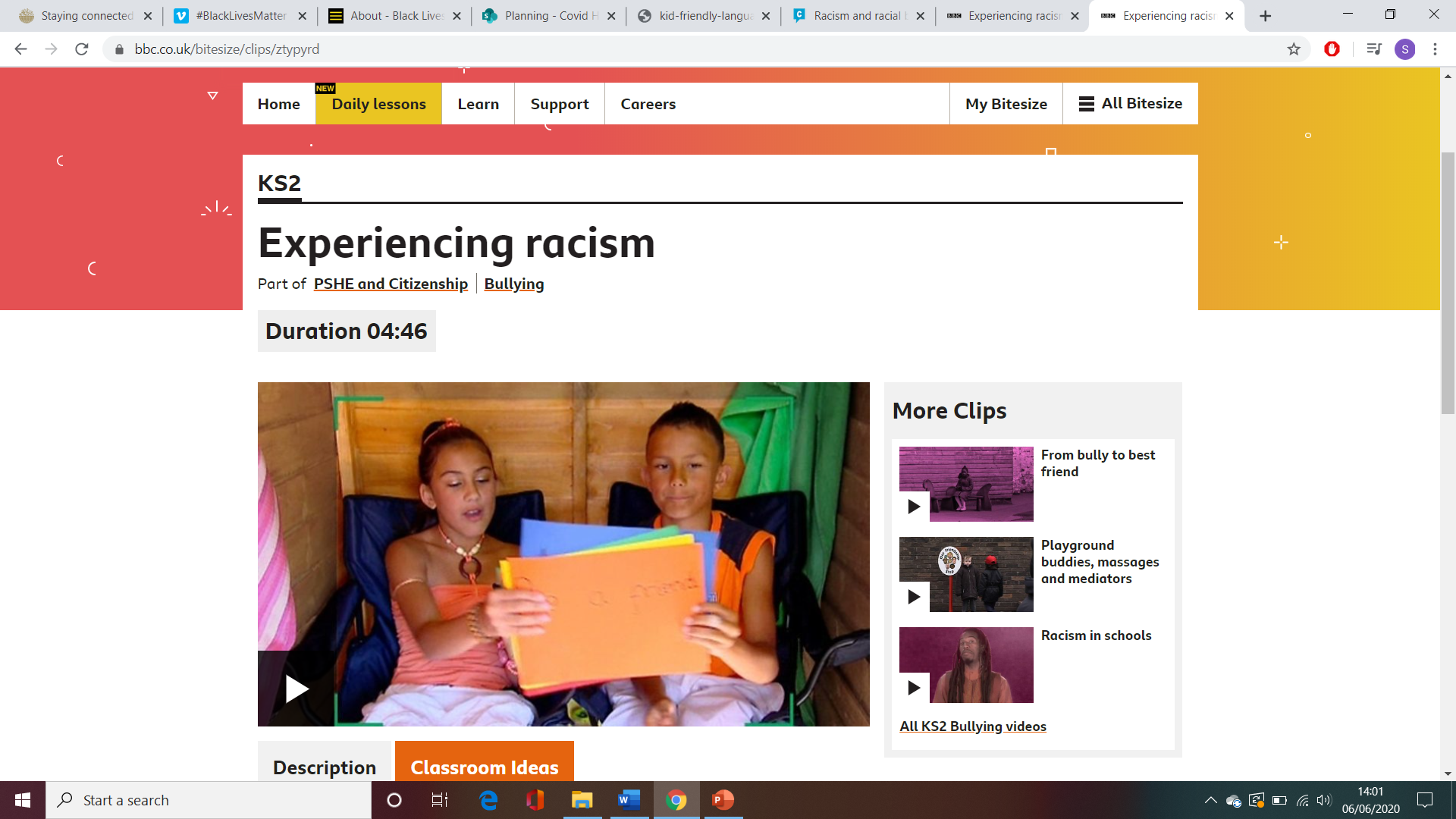 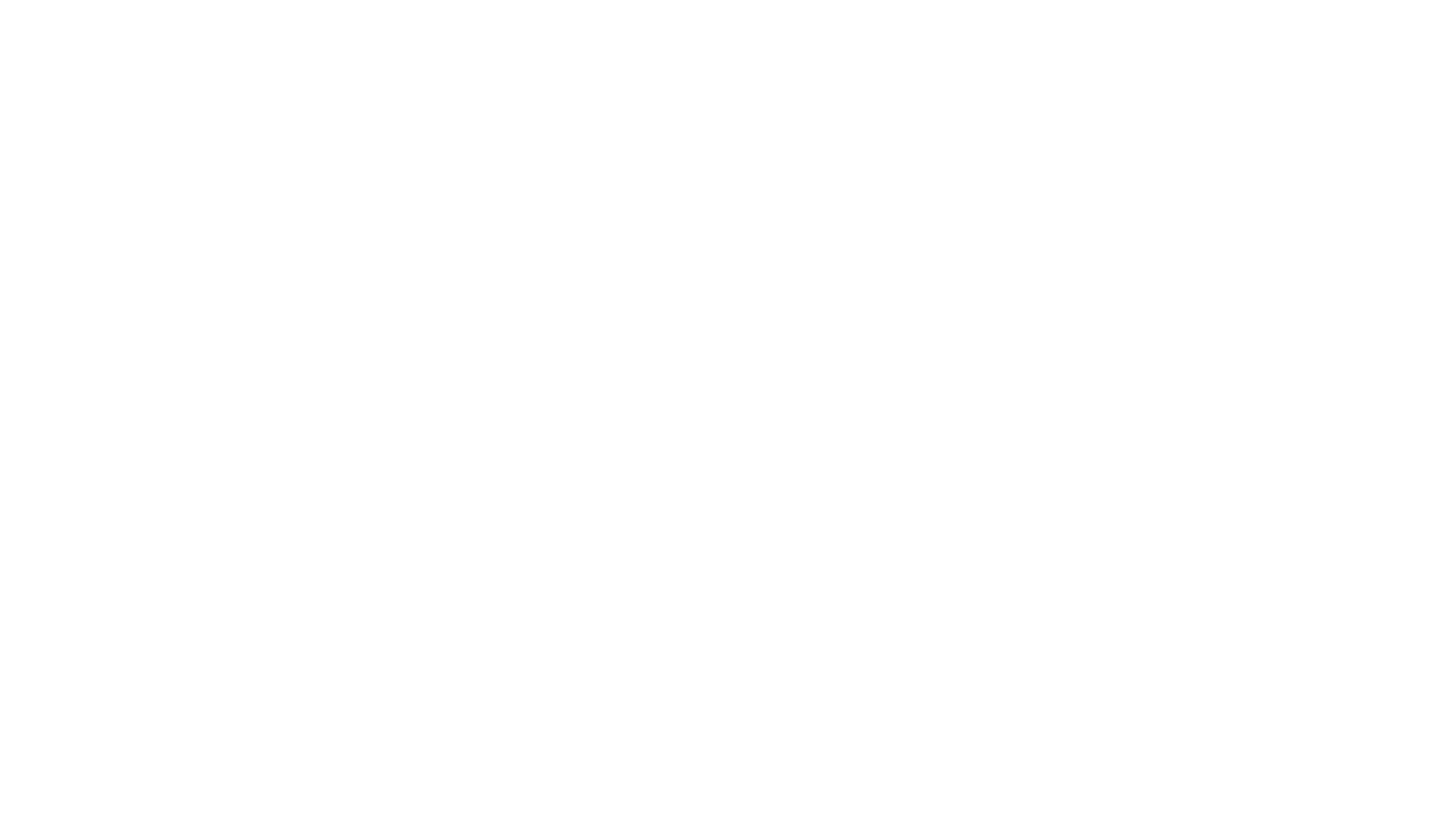 4 things to remember
It's illegal to treat someone differently or unfairly because of their race or the colour of their skin.
Racism and racial bullying is wrong, even if the person doesn't realise they're doing it.
If someone commits a crime against you because of your race, religion or culture that is a hate crime.
You're not alone, and there are ways to get support.
Where is Racism?
Racism is all over the world and it must be stopped! 

Sometimes people in power can be racist. 

Sometimes they use their power to treat people unfairly.
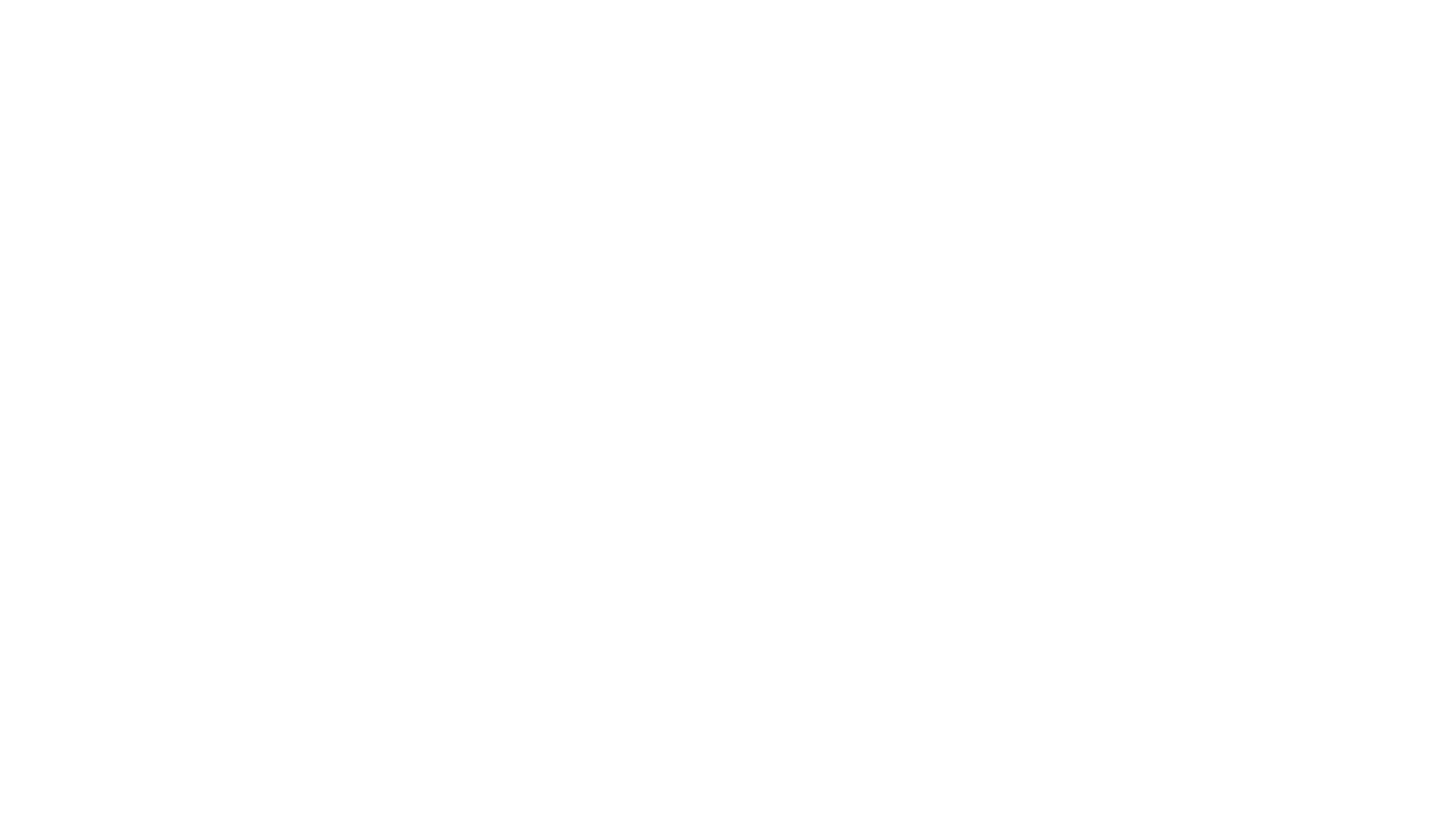 What is the “Black Lives Matter Movement”?
Black Lives matter is an organisation in America, Canada and England created in 2013. 

Their mission is to end violence and unfair treatment towards Black communities. 

This organisation holds events to educate and inform people of what happens in their communities.
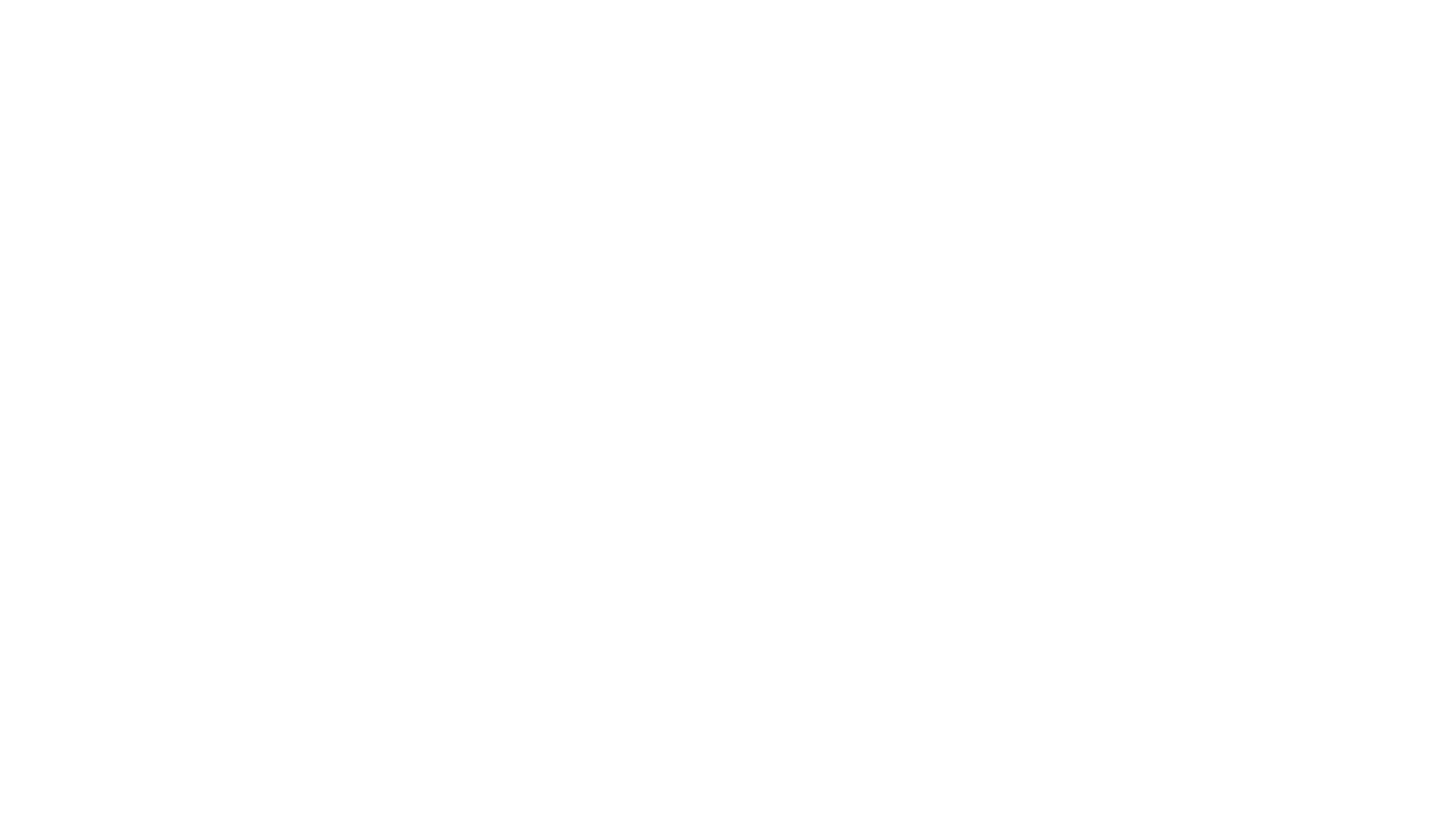 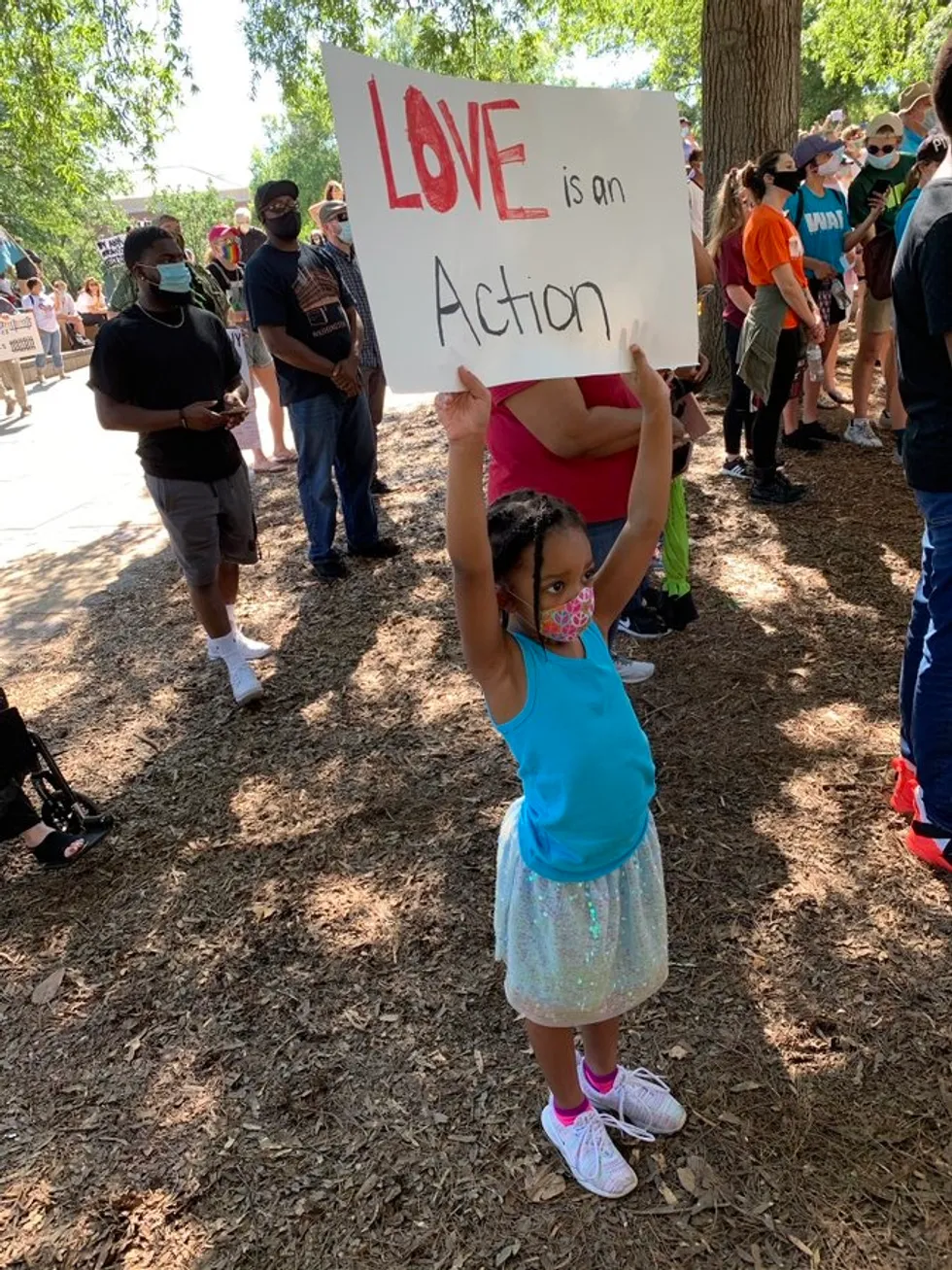 Why is this issue so important right now?
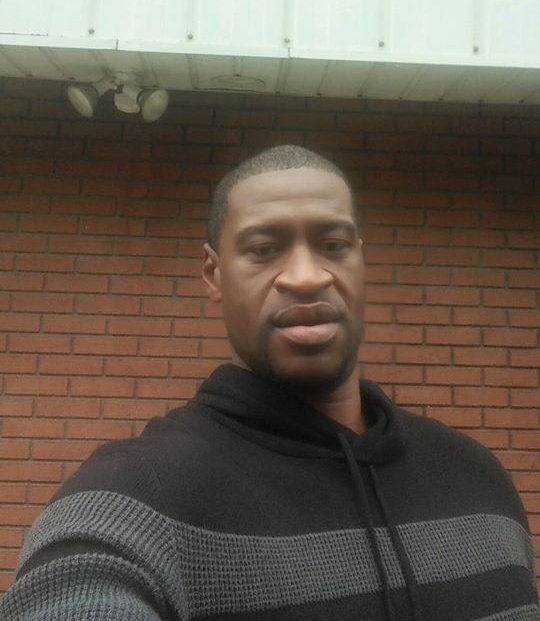 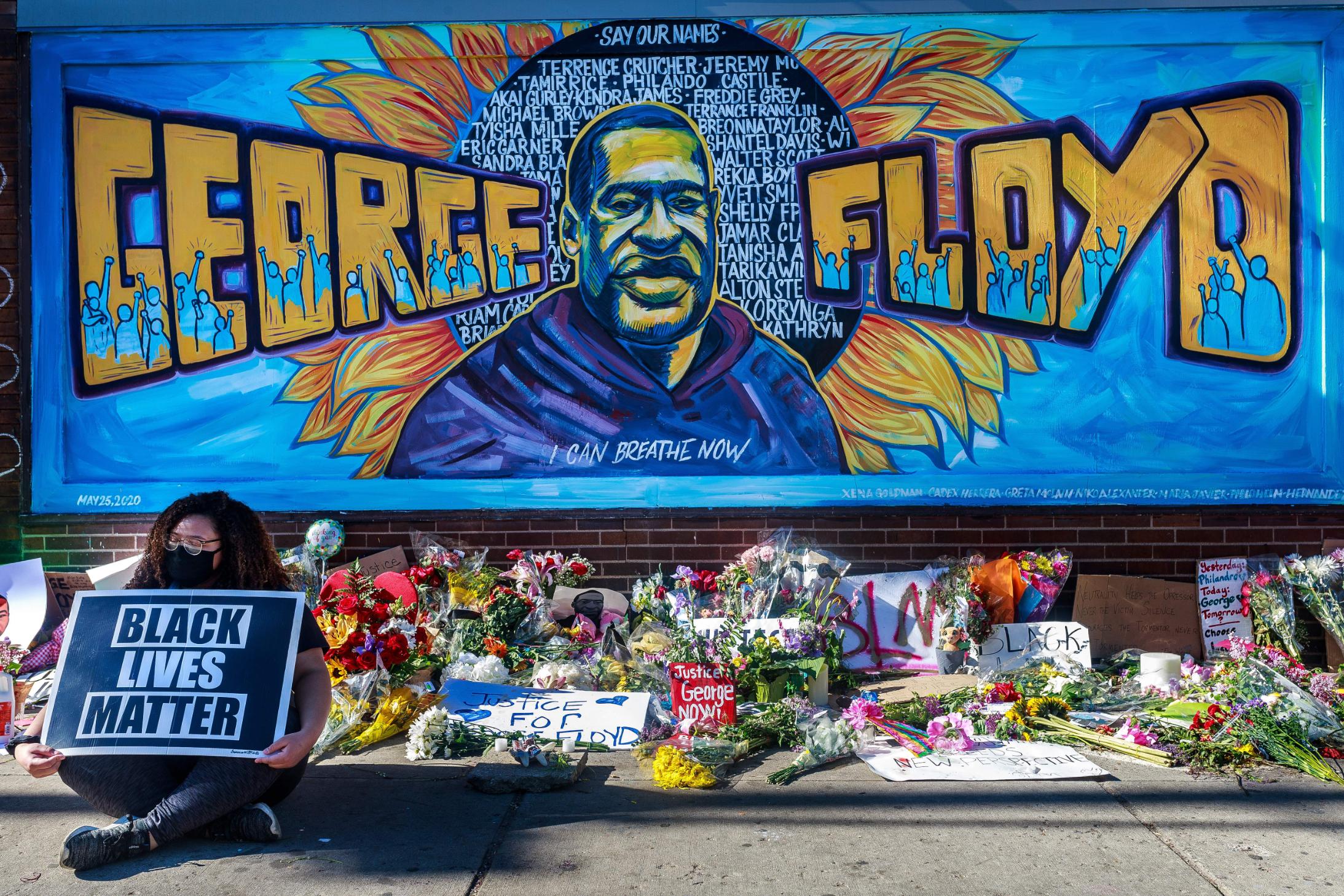 What happened to Mr Floyd has again raised the issue of racism in America and the unfair treatment that many African-American communities feel they face in the America from those in power.
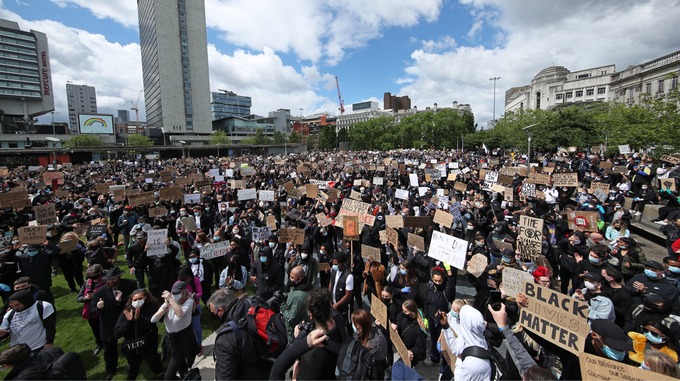 Protests in the UK
Sadly, people are also treated unfairly in England too, as well as many other countries across the globe. 

Peaceful protests have happened all across the UK for the Black Lives matter movement.
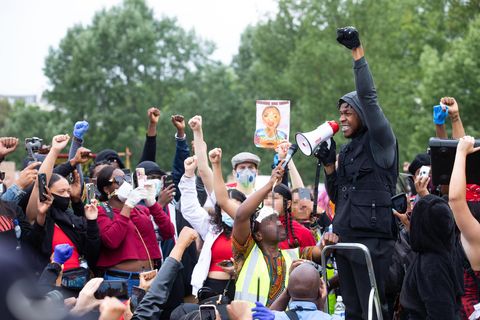 Star Wars actor, John Boyega, protested in London
John Boyega’s message: “Now is the time. Black lives have always mattered.  Black lives have always been important.  Black lives have always meant something.”
Lucasfilm supports John Boyega; “The evil that is racism must stop. We will commit to being part of the change that is long overdue in the world. John Boyega, you are our hero.”
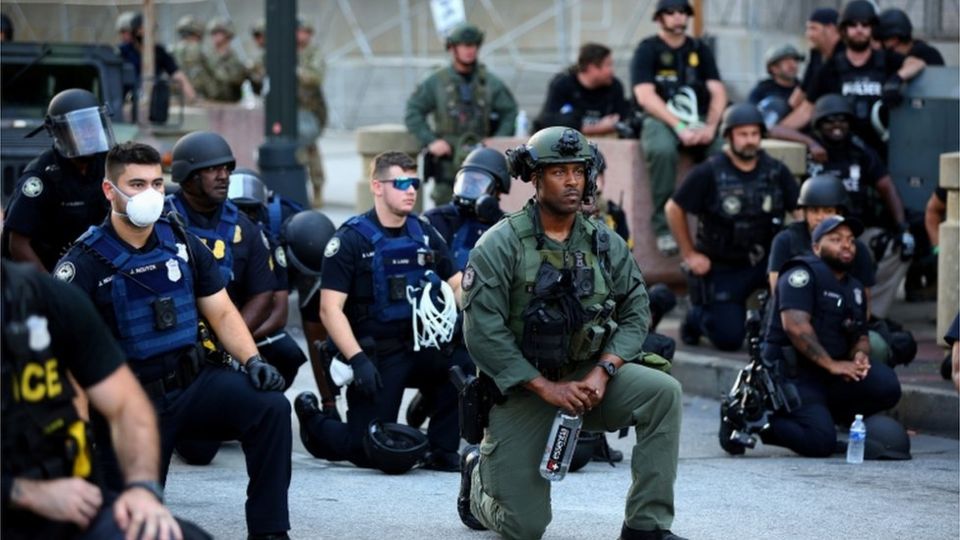 Many people support these protests against inequality and Racism.
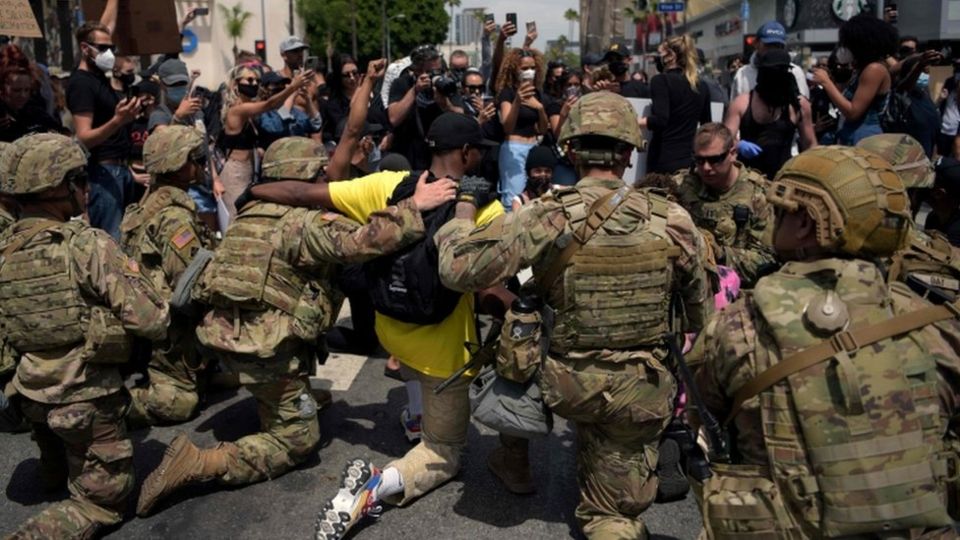 What do children in America think at the moment?
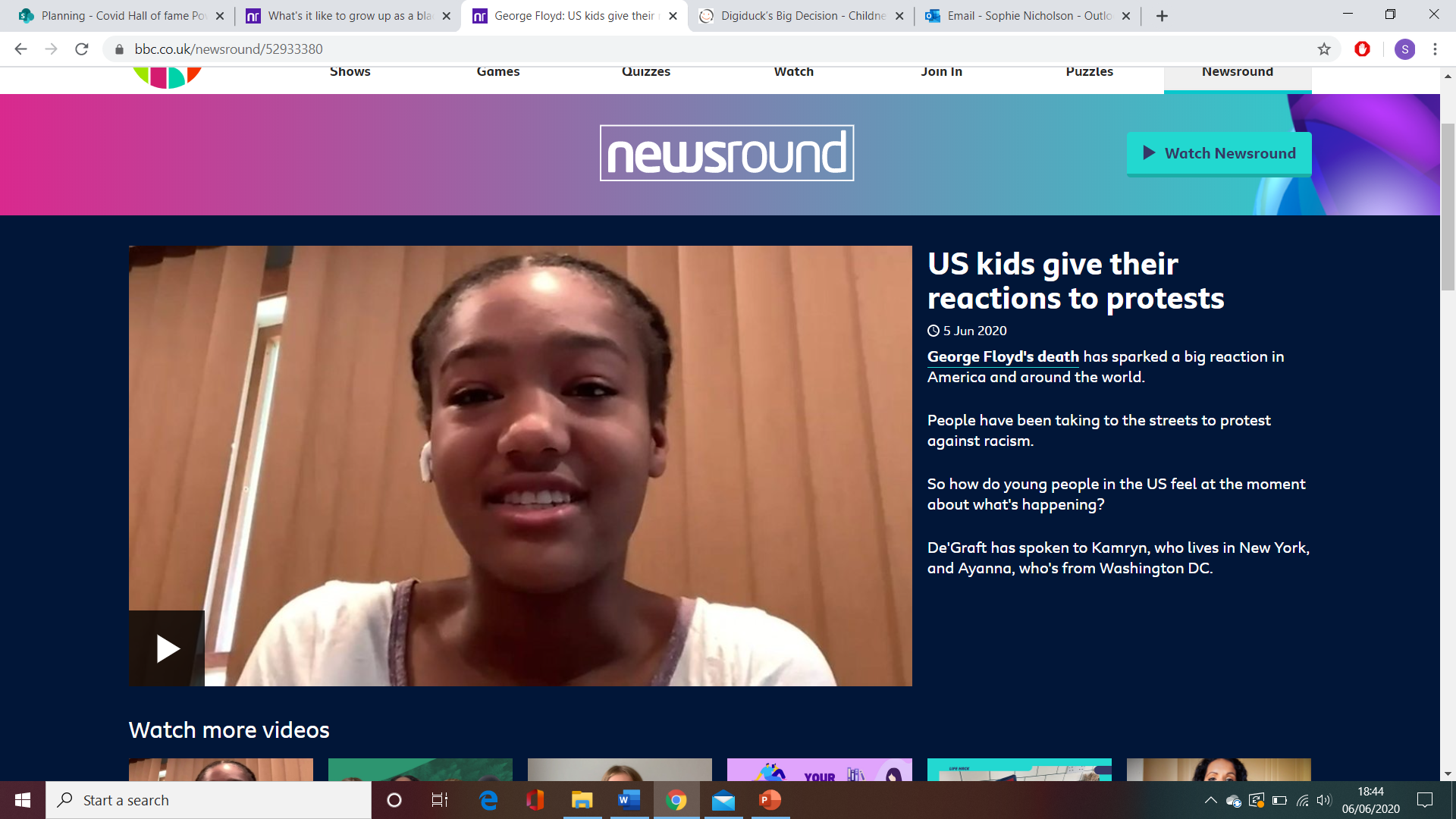 What can YOU do?
How to help a friend who is experiencing racism.
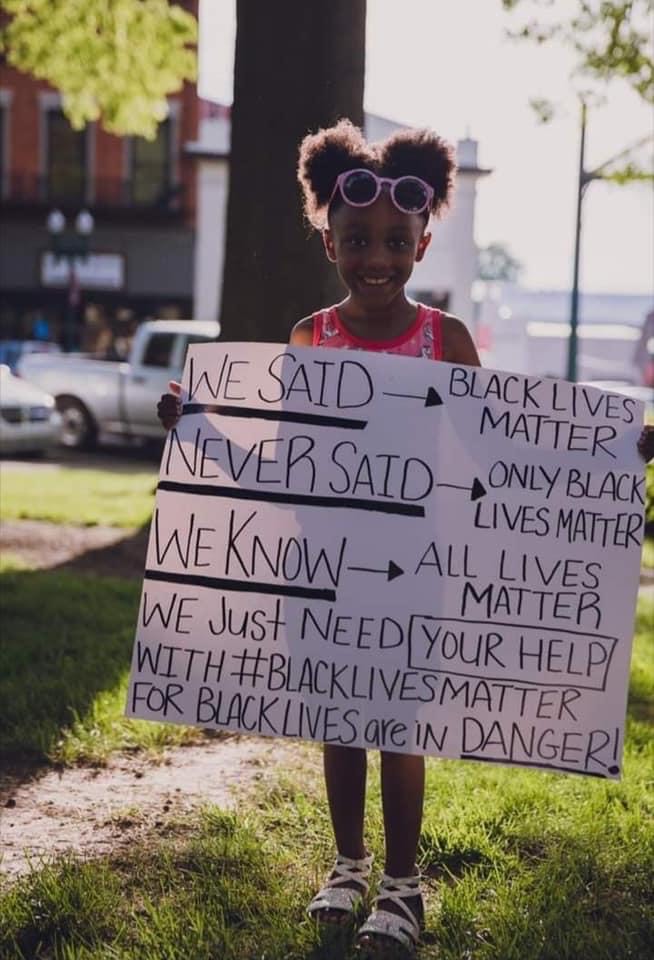